“INNOVANDO SERVICIOS, REDUCIENDO RIESGOS, RENOVANDO VIDAS EN EL SALVADOR”
Propuesta de uso de economías para el fortalecimiento de Sub Receptores
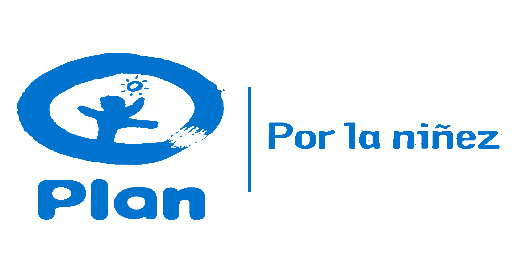 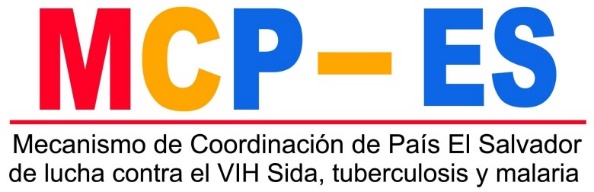 Propuesta de utilización de economías 2014
Al final del año 2014 se obtuvieron economías producto de varios factores de la ejecución, entre estos vale la pena mencionar el inicio en el segundo trimestre de actividades con los sub receptores de Prevención y el inicio en el segundo semestre de las actividades con los sub receptores de cuidado y tratamiento. Estas economías se dividen en dos grupos principales: 

Economías correspondientes al presupuesto de los Sub Receptores 
Economías que corresponden a las operaciones del RP Plan como soporte a la ejecución de actividades.
Propuesta de refuerzo de presupuesto a Sub Receptores
Dentro de las economías de sub receptores se ha realizado una consulta y un diagnostico para conocer las principales necesidades de cada Sub Receptor y la Propuesta busca reforzar las necesidades inmediatas de los mismos priorizando a aquellas instituciones que han sido menos favorecidas. Se propone un refuerzo en:
La compra de sistemas contables
Refuerzos de Recursos Humanos
Refuerzos de costos administrativos para el funcionamiento d las organizaciones.
Infraestructura
Propuesta de refuerzo de presupuesto a Sub Receptores
Se ha propuesto, tomando en cuenta  las solicitudes de los Sub Receptores, la utilización de un total de $166,551.88. Estos están distribuidos de acuerdo a las necesidades que el presupuesto del proyecto puede costear en este momento y de acuerdo a la necesidades prioritarias por cada organización. 
Se ha priorizado un refuerzo mas acentuado a aquellas organizaciones que mas lo necesitan.
Propuesta de utilización de economías PLAN
La propuesta de utilización de economías Plan se agrupan en dos grandes rubros:
Fortalecimiento de Operaciones para CCPI, Unidades Móviles y componente de Cuidado Y tratamiento. Este aborda el fortalecimiento de presupuesto en mobiliario para los CCPI, mantenimiento de CCPI, adquisición de equipos, elaboración de Materiales y talleres de capacitación.
Fortalecimiento de capacidades de los Sub Receptores y estrategia de Sostenibilidad. Este rubro incluye procesos específicos de fortalecimiento y construcción de capacidades para los Sub Receptores orientados a la auto sostenibilidad incluyendo el desarrollo de iniciativas concretas.
Propuesta de utilización de economías PLAN
La propuesta contempla la utilización del 29% del total de economías del
Año 2014, el remanente de estas economías se utilizará en el año 2017.